ETTC 2015 Toulouse
June 2015
ETTC 2015
Gilles Freaud  /Luc FALGA
C-Band for AIRBUS Telemetry : status and improvement
ETTC 2015 Toulouse
June 2015
Airbus Telemetry context
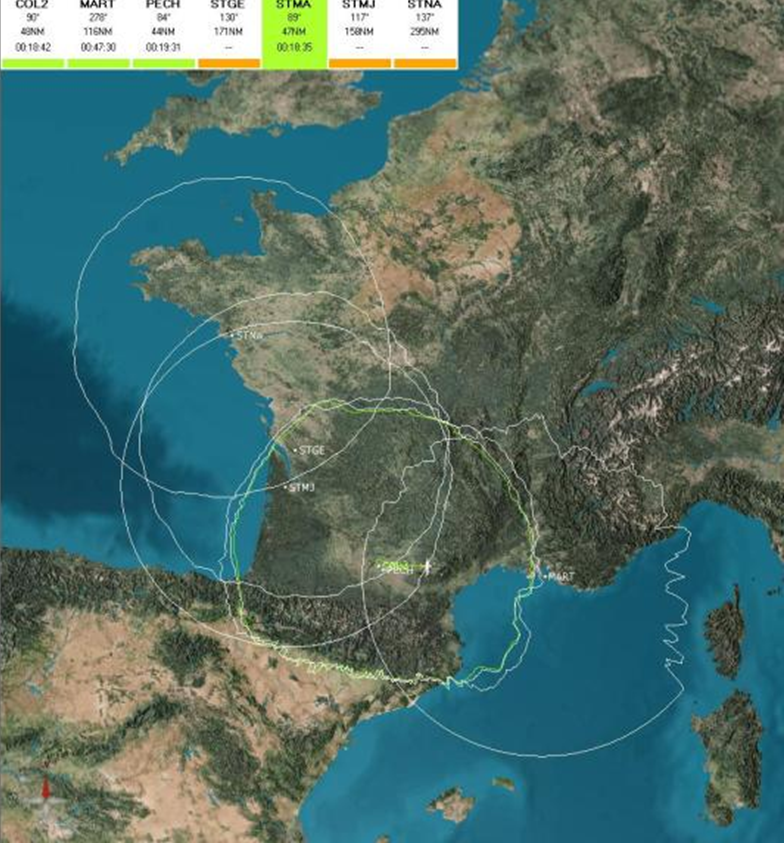 15 aircrafts :
A380
A400M
LR ( A340 A330)
SA ( A320,A319,A321)
A350-900 

9 reception antenna
Toulouse
Mediterranean see
Bordeaux
Saint-Nazaire
Tarbes

3 flights test simultaneously
 4 in the next future
Page 2
ETTC 2015 Toulouse
June 2015
C-Band Telemetry frequency
Allocations for telemetry (flight test purpose and only downlink) :
FSS
MLS  /  AMRS  /  AS
RLAN (wi-fi)
Telemetry
5150
5250
5091
Worldwide allocation
 All primary services
 FSS sharing possible
 AS and AMRS sharing feasible but strong constraints on telemetry
Region 1 allocation (Europe/Africa/Brazil)
 All primary services
 FSS sharing possible
 RLAN sharing possible but some constraints on telemetry
Page 3
ETTC 2015 Toulouse
June 2015
AMRS
MLS
Europe + Africa only (Region1)
  Share with RLAN & FSS
Worldwide: share with AS/AMRS/MLS/FSS
C-Band channels for AIRBUS Telemetry
MLS / AMRS / AS / FSS
AMRS
Telemetry
RLAN / FSS
RLAN / FSS
5150
5250
5120
5091
2 MHz
8 MHz
8 MHz
8 MHz
2 MHz
8 MHz
1 MHz
CANAL B
1 MHz
CANAL C
1 MHz
CANAL D
CANAL A
5122
5130
5120
5159
5126
5157
5149
5153
5135
5148
5131
5139
5140
5144
Page 4
June 2015
Frequency for AAIRBUS telemetry
Data rate (Mbits/s
2000
2014
Year
25 M
S Band
C Band
L Band
20 M
A
ARINCA429
A
AFDX
New data compression
15 M
A
Bi-Telemetry & data compression
10 M
A
5M
1M
A
SA NEO
2014 to 2016
A350-1000
From 2016
A350-900
2013 to 2014
A380 to A400M
2005 to 2012
A320 to A318
1987 to 2004
Page 5
June 2015
C Band achievements
Same performance compared to S-Band Telemetry :
Quality of transmission : QEF
Same Coverage area 
Antenna tracking 
Data repatriation from antenna to Telemetry center 

Operational reliability :98,5 %
Equal compared to S-Band Telemetry 

Data rate x 2,5 :
Answer to real need for 1st flight configuration
Possibility to increase video quality
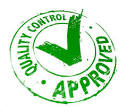 Page 6
June 2015
C Band achievements
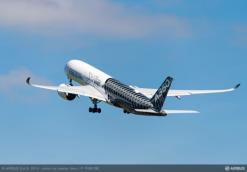 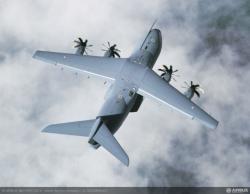 From Jan 2014 to June 2015 
943 tests followed up on C-Band 
4092 hours
On 12 different A/Cs
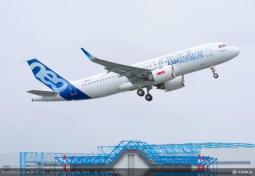 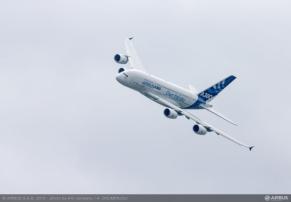 TC A350 end of September 2015

SA NEO  : 1st Program full C-band telemetry
Page 7
June 2015
What’s next ?
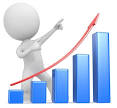 Continuous improvement :
Reliability
Answer new needs (wide band parameters more than 8000 samples/s, high video quality etc …)

Support ATR for Clean Sky 2 flight test campaign



 Mobile telemetry antenna
Capacity to equip airport with reception means  for specific tests follow-up :
Paris-Vatry
Perpignan
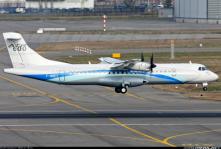 Page 8
June 2015
Conclusion
A long story and a human adventure 

Thanks to all the contributors !


AIRBUS was the 1st user of C-Band for Telemetry in the world 

It’s now our standard : we’ll continue to improve it !
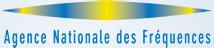 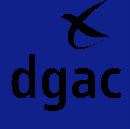 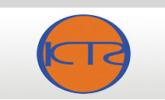 Page 9
ETTC 2015 Toulouse
June 2015
Telemetry in the future ?
Airbus must have a clear vision of the future :
Telemetry is mandatory to reach the objective of certification delay
Managing  risks and opportunities
To anticipate regulation modification
Page 10
ETTC 2015 Toulouse
June 2015
© AIRBUS Operations S.A.S. All rights reserved. Confidential and proprietary document. This document and all information contained herein is the sole property of AIRBUS Operations S.A.S. No intellectual property rights are granted by the delivery of this document or the disclosure of its content. This document shall not be reproduced or disclosed to a third party without the express written consent of  AIRBUS Operations S.A.S. This document and its content shall not be used for any purpose other than that for which it is supplied. The statements made herein do not constitute an offer. They are based on the mentioned assumptions and are expressed in good faith. Where the supporting grounds for these statements are not shown,  AIRBUS Operations S.A.S will be pleased to explain the basis thereof. AIRBUS, its logo, A300, A310, A318, A319, A320, A321, A330, A340, A350, A380, A400M are registered trademarks.
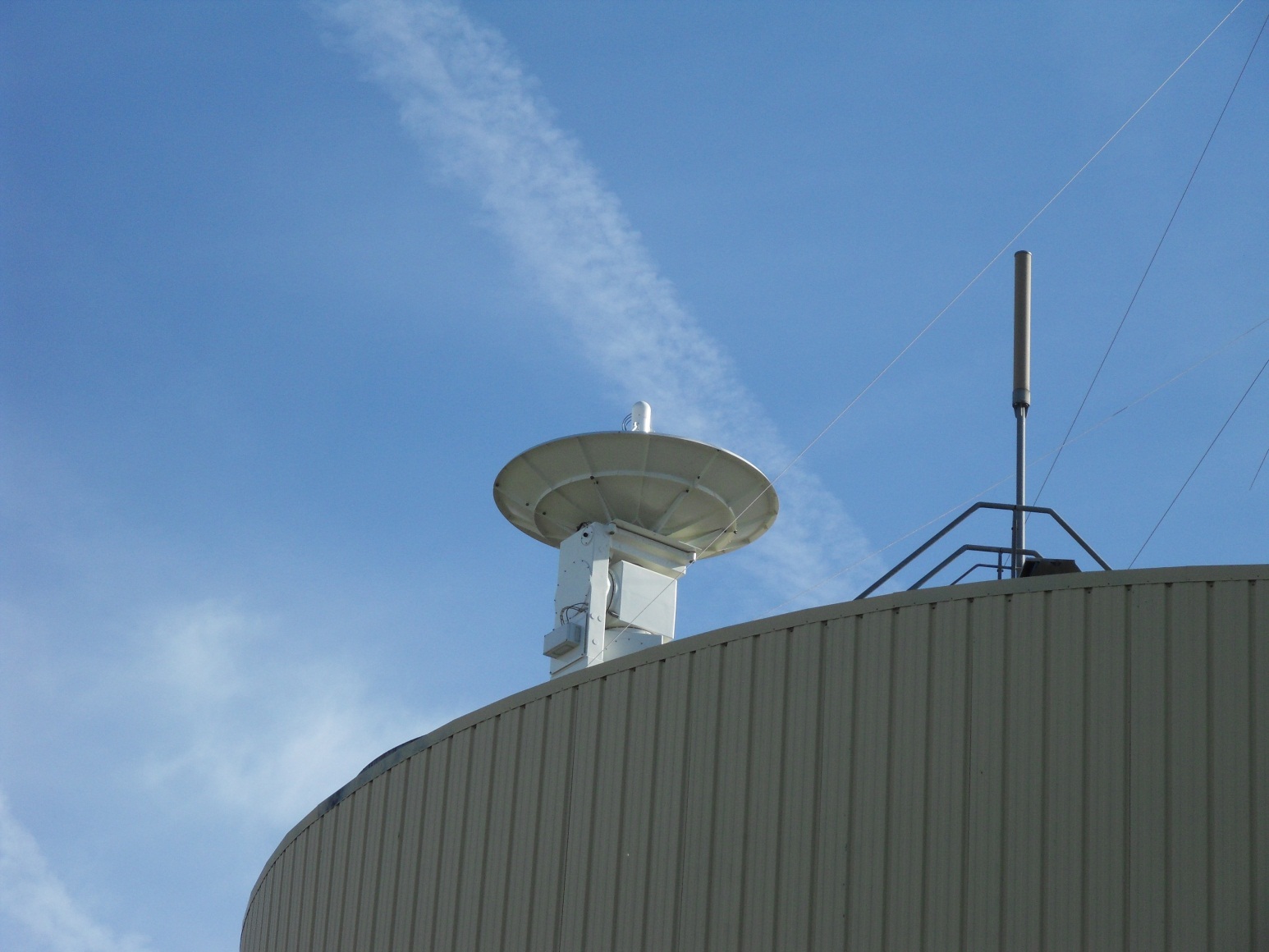 Protect the C-Band !
Page 11